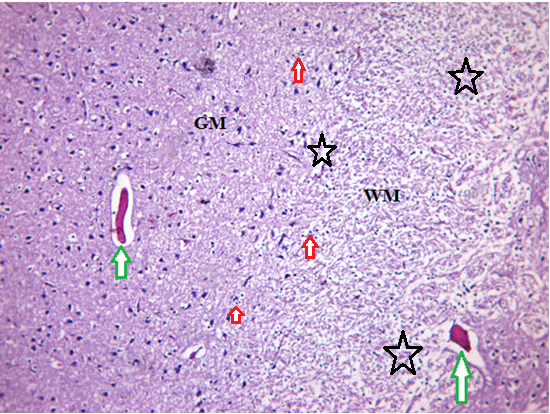 Figure S4. Photomicrograph of prophylactic Geraniol oil group showed infarction (green arrow) in grey matter (GM) and white matter (WM), many apoptotic and cellular infiltration (red arrow), oedema (stars)